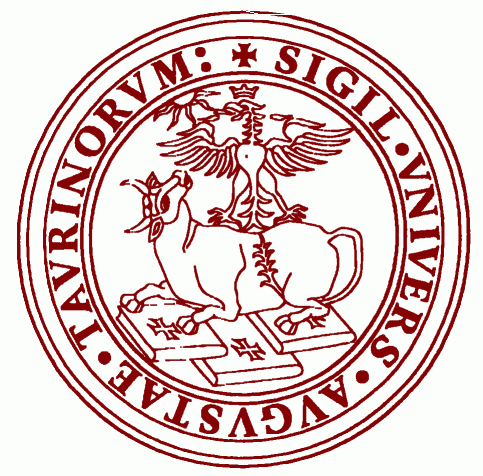 The Relationship Between Registered Trademarks and Indications of Geographical Origin
6th Trade Mark Law Institute Symposium 
The Interaction between the Legal Systems of EU and International Trademark Law in Registered trademarks and other rights in distinctive signs and carriers of goodwill
Leiden, 30-31 October
Marco Ricolfi, Turin Law School
Outline
Prior GI/later TM and vice versa in the EU system: constructing the Basic Model;
The Basic Model as an Inverted Mechanism; 
Working towards a Re-adjustment of the Inverted Mechanism
Taking Stock
An inventory of relevant norms:
Reg. 1151/12 on EU GIs; but also
its predecessors; and
special rules for wines and spirits;
EU TM Directive and CTMR; 
How does the mechanism function?
THE BASIC MODEL IN THREE SNAPSHOTS/1
Prior GI/Later TM: A Specialized Absolute Ground 
The text of Art. 14(1) reg. 1151/12:  Where a designation of origin or a geographical indication is registered under this Regulation, the registration of a trade mark the use of which would contravene Article 13(1) and which relates to a product of the same type shall be refused if the application for registration of the trade mark is submitted after the date of submission of the registration application in respect of the designation of origin or the geographical indication to the Commission. Trade marks registered in breach of the first subparagraph shall be invalidated. The provisions of this paragraph shall apply notwithstanding the provisions of Directive 2008/95/EC.
THE BASIC MODEL IN THREE SNAPSHOTS/1
Divergencies from the features of GI/TM conflict in relative grounds:
identifying the relevant date, where the problem is: GIs do not begin at a date intentionally selected by somebody, they are  an natural outgrowth of processes on the ground, the results of tradition; informal rather than formal; in Reg. 1151 the relevant date is application v application, Art. 14(1); for an inventory of alternatives see App. I;
Comparison of the signs: not identity or similarity but “direct or indirect use”, Art. 13(1) reg. 1151/12, “contain or consist” in lett. (k) of Art. 7(1) CTMR;
Comparison of the goods: not identical or similar, but «products of the same type»);
The outcome=an Art. 13(1) reg. 1151/12 situation (see App. II)
THE BASIC MODEL IN THREE SNAPSHOTS/1 The Relationship of Art. 14(1) reg. 1151/12 to EU Trademark legislation, i.e. CTMR and Directive;
The “immunization” of EU GI law from TM law:
Art. 164 CTMR (“this reg. shall not affect reg. [then 510/06, now] 1151/12 and in particular Art. 14 hereof”);

Art. 14(1) last sentence of reg. 1151/12 (“The provisions of this paragraph shall apply notwithstanding the provisions of Directive 2008/95/EC”); what does it mean?
THE BASIC MODEL IN THREE SNAPSHOTS/2 & 3
Prior TM/later EU GI: the two-pronged EU system of 
Art. 6(4) Reg. 1151/12, prior TMs having “reputation and renown”;
Coexistence under Art. 14(2) Reg. 1151/12; 
PLUS
Phase-out;
THE BASIC MODEL IN THREE SNAPSHOTS/2
Art. 6(4) Reg. 1151/12, prior TMs having “reputation and renown”; 4. A name proposed for registration as a designation of origin or geographical indication shall not be registered where, in the light of a trade mark’s reputation and renown and the length of time it has been used, registration of the name proposed as the designation of origin or geographical indication would be liable to mislead the consumer as to the true identity of the product.
The reference date again: no precise reference, but i. GI is assumed to be still at the application stage; and ii. a necessarily much older TM; [not a relative ground but a guideline for EU authorities before registration, ECJ 2 July 2009, case «Bavaria I», para 118]
What is the standard? 
Misleading the consumer (not as to the business origin, but as to) “the true identity of the product” 
Not much help apparently coming from paras 11 ff. ECJ 2 July 2009, case «Bavaria I», paras 111 ff. , where the finding was by a reg. (reg. 1347/01); but see paras 123-124 “likelihood of confusion on the part of the consumer… between the name at issue and the preexisting mark”;
THE BASIC MODEL IN THREE SNAPSHOTS/3
Coexistence under Art. 14(2) Reg. 1151/12; 
2. Without prejudice to Article 6(4), a trade mark the use of which contravenes Article 13(1) which has been applied for, registered, or established by use if that possibility is provided for by the legislation concerned, in good faith within the territory of the Union, before the date on which the application for protection of the designation of origin or geographical indication is submitted to the Commission, may continue to be used and renewed for that product notwithstanding the registration of a designation of origin or geographical indication, provided that no grounds for its invalidity or revocation exist under Council Regulation (EC) No 207/2009 of 26 February 2009 on the Community trade mark (1) or under Directive 2008/95/EC. In such cases, the use of the protected designation of origin or protected geographical indication shall be permitted as well as use of the relevant trade marks.
THE BASIC MODEL IN THREE SNAPSHOTS/3
What is the relationship between a. and b.? See paras 116 ff., 123 s. European Court of Justice 2 July 2009, case «Bavaria I»: “separate objectives and functions”, absence of likelihood of confusion under Art. 6(4) does not preclude an art. 13 conflict or invalidity/revocation under Art. 14(2)
The reference date again: application v application
Grounds for invalidity or revocation of the earlier TM: geographically descriptive, Art. 3(1)(c) Dir., or deceptive, Art. 12(2)(b); that is:
Even though the TM application may well be earlier, this does not rule out that the identical or similar GI was already known, and therefore the TM is descriptive or deceptive; a case in point being  Trib. Roma 28 aprile 2014 (ord.), case «Vermentino di Maremma e Moro di Capalbio»;  for a case  not concerning a EU GI s. Cass. 19 settembre 2013, n. 21742, case «Budweiser»
The good faith requirement;
under which laws? “an examination of the facts and of national, Community or international law, which it is for the national court to carry out, if necessary making a reference for a preliminary ruling” (para 122 ECJ 2 July 2009, «Bavaria I»,); see already ECJ 4 March 4 marzo 1999, case  «Cambozola», para 32; incidentally, this is part of a much larger question concerning applicable law in situations of conflict between signs;
THE BASIC MODEL IN THREE SNAPSHOTS/3
Is it a case of limitation or exception (to TM exclusivity)? See WTO Panel Report March 15, 2005, WT/DS174/R, European Communities – Protection of Trademarks and Geographical Indications for Agricultural Products and Foodstuffs, WTO Document WT/DS174/R 
*** 
Domestic case law
Coexistence not possible under the circumstances according to Trib. Torino 30 novembre 2006, case «Bavaria I»;
Coexistence possible on the basis of good faith and lack of risk of deception according to App. Torino 28 febbraio 2011, case «Bavaria I» except for the sixth TM, Bavaria Malt beer, which is invalid because deceptive even though risk of confusion is lacking (see Goebel Groeschl14, 858);


PLUS: phase out: Originating in Lisbon; now extended by the Geneva Act
see also Art. 15 of reg. 1151/2012, transitional periods; Commission’s implementing acts
The INVERTED MECHANISM
Where are we now?
should we see the BASIC model as an INVERTED MECHANISM?
The interface between TM principles and Agricultural Policy;
What is the Whole and What is the part? 
See the optical illusion created by Art. 14(2) reg. 1151/12:
THE TREES AND THE FOREST:
The Basis of the Conflict;
Continental EU/Anglo-Saxon views and interests;
Transnational Litigation over the GI/TM conflict: 
The 2005 WTO Panel 
The 2007 decision by the ECHR in Budweiser v Portugal
IV. TOWARDS A READJUSTMENT OF THE INVERTED MECHANISM?
Immunization of GI from TM law is incomplete: see
The absolute grounds in lett. (j) and (k) of Art. 7(1) CTMR;
The absolute grounds in lett. (c) and (g) of the same Art. 7 CTMR applying both to later and earlier TMs

The relevance of Relative grounds:
prior EU GI/later TM conflict: rediscovered relevance of Art. 8(4) in the Colombiano case of the EU General Court of 18 Sept. 2015; in relative grounds we do not have to look at EU GI provisions preventing registration (Art. 14(1) reg. 1151/12) but at GI provisions preventing use (Art. 13 reg. 1151/12);
Prior non-EU Gis:
Lisbon, Bud 2007;
Simple indication of origin & bilaterals: Bud 2003 and 2009;
Maybe also non-EU, non-Lisbon, non-bilaterals? See Basmali 30 September 2015; for bilaterals (and multilaterals) between the EU and third country see Guidelines15, Part B, Examination,  sec. 4, absolute grounds, 2.10.3
prior TM/later GI conflict;
Grounds of refusal: oppositions under Art. 10(1)(b) and (c) Reg. 1151/12; but see the Commission’s discretion under Art. 52(1)(a)-(b) reg. 1151; the criteria under Art. 7(5)(b) reg. 2081/92 have disappeared;
Grounds of invalidity? Including Artt. 230 and 234 TFEU; see ECJ 2 July 2009, «Bavaria I», 37 ff.; cannot be decided by domestic Court according to Turin Tribunal 30 November 2006, case «Bavaria I»
Conclusion
Additional Research Questions: a long list, including
gTLDs; killing them softly?
Luckily enough, this is for next time…
THANK YOU!
Appendix I
THE BASIC MODEL IN THREE SNAPSHOTS/1 The difficult cases of prior GI/subsequent TM: 
Alternatives to the “application v application” rule:
LEGISLATIVE CHANGE:
Publication of GI against registration of (rather than application for) TM in Art. 14(1) last sentence of Reg. 2081/1992 abandoned after the Busch v. Portugal case 
	So it was publication v registration
EU Court 22 December 2010, case «Bavaria II», parr. 32 ff., 47 ff.,  under Art. 14(1) reg. 2081/92, concerning simplified procedure (in the take-off stage of the reg.): registration of GI (where  in simplified procedure publication is missing) v registration of TM, denying i. a privilege for simplified procedure; and ii. retroactive application of Reg. 510/06 (date of application for GI rather than publication);
	So it was registration v registration
SPIRITS ARE DIFFERENT? While wines (Art. 102(1) reg. 1308/2013 is identical to Art. 14(1) reg. 1151/2012, in Art. 23(1) of the spirits reg. 110/08 it would appear that  the GI always prevails («The registration of a trade mark which contains or consists of a geographical indication registered in Annex III  [such as Cognac, Ouzo, Grappa] shall be refused or invalidated if its use would lead to any of the situations referred to in Article 16»); but then see Art. 23(2) and (3)
Appendix II
Art. 13(1) reg. 1151/2012
Registered names shall be protected against: 
(a) any direct or indirect commercial use of a registered name in respect of products not covered by the registration where those products are comparable to the products registered under that name or where using the name exploits the reputation of the protected name, including when those products are used as an ingredient; 
(b) any misuse, imitation or evocation, even if the true origin of the products or services is indicated or if the protected name is translated or accompanied by an expression such as ‘style’, ‘type’, ‘method’, ‘as produced in’, ‘imitation’ or similar, including when those products are used as an ingredient; 
(c) any other false or misleading indication as to the provenance, origin, nature or essential qualities of the product that is used on the inner or outer packaging, advertising material or documents relating to the product concerned, and the packing of the product in a container liable to convey a false impression as to its origin; 
(d) any other practice liable to mislead the consumer as to the true origin of the product.
List of cases mentioned
EU General Court 30 September 2015 (Sixth Chamber), case T-136/14, Tilda Riceland Private Ltd. c. UAMI e Siam Grains Co. Ltd., case  «BASmALI/BASMATI»
General Court 18 September 2015 (Seventh Chamber), case T-387/13, Federación Nacional de Cafeteros de Colombia c. UAMI e Nadine Hélène Jeanne Hautrive,  case «Colombiano House»
Trib. Roma 28 aprile 2014 (ord.), Società Agricola Sant’Angelo al Chiarone di Mazzoni & C. s.s. c. Ministero delle politiche agricole, alimentarie e forestali, case «Vermentino di Maremma e Moro di Capalbio»
Cass. 19 settembre 2013, n. 21742, Anheuser Busch, Inc. and Birra Peroni s.p.a. v Italsug Trade s.r.l. e Kiem s.r.l. and Ministero delle Politiche Agricole ed Alimentari, in Giur. comm. 2014, II, 590 ff., with comment by V.  Di Cataldo, Liti tra birrai, marchi e denominazioni di origine: evoluzione del linguaggio e mutamenti dei prodotti, case «Budweiser» 
EU Court 29 March 2011 (Grand Chamber), case C-96/09, Anheuser Busch Inc. c. UAMI e Budĕjovický Budvar, národní podnik, in ECR 2011, I, 2131 ss., «Bud» cases 
App. Torino 28 febbraio 2011, Bavaria NV e Bavaria s.r.l. c. Bayerischer Brauerbund e. V., in Riv. dir. ind. 2011, II, 221 ss. con nota di P. Robledo, Brevi osservazioni sull’interferenza tra la tutela delle Indicazioni di origine Protette e la disciplina dei marchi registrati nel primo Regolamento comunitario istitutivo delle IGP, caso «Bavaria I»
List of cases mentioned
EU Court 22 December 2010, case C-120/08, Bavaria NV v Bayerischer Brauerbund, case «Bavaria II»,
ECJ 8 September 2009 (Grand Chamber), case C-478/07, Budĕjovický Budvar, národní podnik c. Rudolf Ammersin GmbH, in ECR 2009, I, 7721 ss., case «Bud»
Court of First Instance 12 June 2007 (Fifth Chamber, Exetended Composition), cases T-60/04 a T-64/04, Budĕjovický Budvar, národní podnik c. UAMI e Anehuser Busch, cases «Bud»
Court of First Instance 12 June 2007 (Fifth Chamber, Exetended Composition), cases T-53/04 a T-56/04, T-58/04 e T-59/04, Budĕjovický Budvar, národní podnik c. UAMI e Anehuser Busch, cases «Budweiser»
European Court of Human Rights, Grand Chamber, Strasbourg 11 January 2007, Anheuser Busch Inc. v. Portugal, case «Budweiser Portugal»
Turin Tribunal 30 November 2006, Bayerischer Brauerbund e. V. v Bavaria NV and Bavaria s.r.l., in Giur. ann. dir. ind. 5121, caso «Bavaria I» 
ECJ 2 July 2009, case C-343/07, Bavaria NV e Bavaria Italia s.r.l. c. Bayerischer Brauerbund, case «Bavaria I»
ECJ 4 March 4 marzo 1999, case C-87/97, Consorzio per la tutela del formaggio Gorgonzola v Käserei Champignon Hofmeister GmbH & Co. KG, Eduard Bracharz GmbH, in ECR 1999, I, 1316 ff., case  «Cambozola»